Hydrocarbures et pétrochimie
I-Origine du pétrole et du gaz
Le pétrole brut et le gaz naturel se sont formés au cours de millions d’années par décomposition de végétaux et d’organismes marins, comprimés sous le poids des sédiments. Comme ils sont plus légers que l’eau, ils ont migré pour combler les vides existant dans ces formations sus-jacentes. Ce mouvement vers le haut s’est arrêté
lorsqu’ils ont atteint des couches denses imperméables ou des roches non poreuses. Le pétrole et le gaz ont comblé les espaces laissés dans des couches de roche poreuse et des réservoirs naturels souterrains (sables saturés, par exemple), le gaz plus léger surplombant le pétrole lourd. A l’origine, ces espaces étaient horizontaux, mais les mouvements de la croûte terrestre ont créé des poches, appelées failles, anticlinaux, dômes de sel et pièges stratigraphiques, dans lesquelles le pétrole et le gaz se sont accumulés en gisements.
II-Migration du pétrole
III-Hydrocarbures ou pétrochimie?
III-1-HYDROCARBURES
on y trouve en premier lieu les hydrocarbures conventionnels (tels que le pétrole, les charbons issus d’extraction géologique, les gaz naturels…). Ces derniers tendent à se raréfier en raison de leur surexploitation. Ensuite, il y a les hydrocarbures dits non conventionnels : par exemple, le gaz de schiste, les sables bitumineux ou le gaz de houille. Enfin, on trouve les hydrocarbures biogéniques, comme les gaz issus de la méthanisation naturelle (exploitation des vaches, par exemple).
III-2-pétrochimie
La pétrochimie est une technique industrielle permettant de transformer des énergies fossiles en objets du quotidien à base de plastique, des fibres textiles, des adhésifs, du détergent, des produits cosmétiques, des médicaments, ou des emballages. À partir de pétrole ou de gaz naturel,
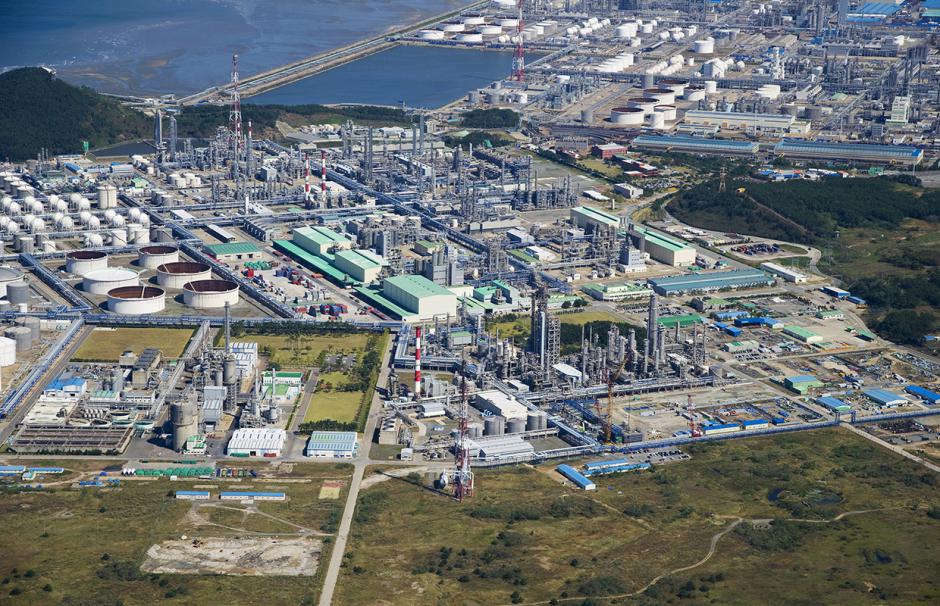 Le site pétrochimique de: Samsung-Total Petrochemicals à Daesan, en Corée du Sud. © TOTAL
IV-Dérivées du pétrole
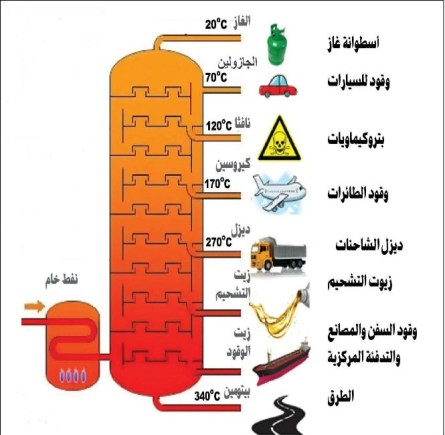 جذع مشترك تخصص محروقات
بشكل عمومي ان تخصص المحروقات ككل ليس ذالك التخصص الذي تجده في كل جامعة في الجزائر فهو مقتصر على جامعتي محمد بوقرة بومرداس و جامعة قاصدي مرباح بورقلة مما يجعل من المنافسة على هذا التخصص قليلة ( عدد الطلاب في الجزاء في هذا التخصص يتراوح بين 300 الى 400 طالب) وتكون نسبة العمل في هذا المجال مرتفعة الجميل في هذا التخصص ايضا ان الجانب التطبيقي لهذا التخصص قوي خاصة محروقات ورقلة فهذا التخصص موجود في قلب مدينة بترولية وقرب اهم مراكز استخراج البترول والغاز وليس على بعد من اجراء التربصات العملية.
V-Tronc commun hydrocarbures et chimie
كمعظم التخصصات الاخرى فالدراسة تكون في نظام ليسانس, ماستر, دكتورة. السنة اولى جدع مشترك مثل جذع مشترك علوم وتكنولوجيا وجذع مشترك علوم المادة أي تدرس فيها المواد الأساسية كالرياضيات و الفيزياء و الكيمياء بالإضافة إلى بعض المواد بعد انتهاء الجذع المشترك يبدأ الطالب بدراسة حقيقية الذي يختاره.  لتخصص المحروقات
VI-Hydrocarbures et pétrochimie en Algérie
FACULTE DES HYDROCARBURES ET DE LA CHIMIE (FHC)
***Formations et métiers***
1-GÉOLOGIE PÉTROLIÈRE 
Fonctions
L’étude, l'analyse des couches terraines, roches et sédiments afin de déterminer les caractéristiques des gisements et leurs rentabilités.
Formations et métiers
2-GÉOPHYSIQUE 
Géophysique Sismique 
Fonctions
Les ingénieurs et techniciens en géophysique selon leurs recherches et prospections choisissent les terrains convenables et la préparation des techniques d’envoi des signaux afin de les analyser.
Formations et métiers
3-GÉNIE PÉTROLIER 
Production des Hydrocarbures
Forage des Puits d’Hydrocarbures
Fonctions
La production, le forage et l’exploitation des gisements.
Formations et métiers
4-ECONOMIE DES HYDROCARBURES 
Economie Pétrolière
5-GÉNIE DES PROCÉDÉS 
Technologies et Traitement du Pétrole et du Gaz
Raffinage
Formations et métiers
6-GÉNIE MÉCANIQUE 
Mécanique des Unités Pétrochimiques 
Mécanique des Chantiers Pétroliers 
Transport des Hydrocarbures 
7-GÉNIE ELECTRIQUE
Electricité Industrielle
Formations et métiers
8-AUTOMATISATION DES PROCÉDÉS et instrumentation INDUSTRIELS
Commande Automatique 

Fonctions
     Les ingénieurs et techniciens en maintenance sont charger d’organiser, planifier, intervenir et maintenir les équipements en bonne état et assurer également la disponibilité des machines à travers plusieurs services tel que: service méthode et préparation, servies techniques et engineering et les services d’interventions suivant la spécialité.
Formations et métiers
9-HYGIÈNE SÉCURITÉ ENVIRONNEMENT 
Prévention
Intervention
Fonctions
Les ingénieurs, contremaitres et  techniciens qui assure la sécurité des équipements.
VII-Les principaux risques professionnels dans les raffineries de pétrole
Les principaux risques chimiques des hydrocarbures dans les raffineriesLes gaz et vapeurs d’hydrocarbures peuvent d’abord provoquer l’anoxie ou l’asphyxie par manque d’oxygène, avec des malaises pouvant être mortels : ces situations se rencontrent avec les hydrocarbures gazeux (gaz de pétrole liquéfié GPL, propane, butane...) ou vapeurs de liquides hautement volatils en fortes concentrations (essences, solvants), émis par une fuite dans une conduite ou un réservoir, ou répandus au sol par rupture du contenant ou déversement accidentel, dans des lieux confinés, mal ventilés, en produisant une atmosphère asphyxiante qui peut induire de sérieuses conséquences respiratoires, pouvant aller jusqu’au coma
Les principaux risques physiques dans les raffineries 
      L’activité continue dans les raffineries implique un travail de nuit ou posté en équipes alternantes. La perturbation des rythmes du sommeil peut entrainer une survenue d’accidents accrue due à la somnolence et au manque de vigilance induit, lié à l’augmentation du temps de réaction aux aléas.- Les sources de bruits dans les raffineries sont nombreuses : torchères, fours, circulation des véhicules de transport, engins de chargement déchargement, turbines, pompes, compresseurs de gaz ... Les niveaux de pression acoustique engendrés par les bruits dans les raffineries peuvent dépasser 80 dB. le bruit ambiant peut entraîner une gêne ou un stress vecteur de troubles du psychisme et de pathologies qui nuisent non seulement à la santé du travailleur mais aussi à la sécurité de son travail par baisse de vigilance et de dextérité ou de concentration.- Du fait de ces procédés de distillation, de chauffage, ... les abords immédiats des équipements des raffineries sont particulièrement exposés aux températures élevées et aux risques de brûlures thermiques par les vapeurs surchauffées, les produits chauds (coke de pétrole ...), les contacts avec les tuyauteries, les échangeurs de chaleur ...
Risques d’incendie et explosion
        Les hydrocarbures sont très inflammables pour la plupart : les hydrocarbures gazeux et les vapeurs d’hydrocarbures émis par les hydrocarbures liquides peuvent aussi former avec l’air des mélanges explosifs, d’autant plus qu’ils ont tendance à accumuler les charges électrostatiques. Les étincelles dues à l'électricité statique (par exemple lors du transvasement de liquides peu conducteurs : hexane, toluène, xylène) peuvent suffire pour permettre l’inflammation. La plupart des hydrocarbures liquides dégagent à leur surface, avant même d'avoir atteint leur température d'ébullition, des vapeurs combustibles qui s'enflamment et/ou explosent au contact d'une source de chaleur importante (étincelle, flamme, surface brulante...)
بعض الحوادث في مجال استخراج النفط
منصة الحفر البحرى إنشوفا سنترالEnchova Central1- الحفار : منصة الحفر والإنتاج البحرى Enchova Centralموقع الحالدث: حقل إنشوفا - البرازيلتاريخ الحادث:24 أبريل 1988اسم الشركة : شركة بتروبراس Petrobrasيقع الرصيف البحرى بالقرب من ريو ديجانيرو بالبرازيل . تعرض الرصيف لحادثين متتالين الأول فى العام1984 نتيجة فشل السيطره على أحد الآبار وأدى إلى حريق محدود تمت السيطره علية إلا أنه توفى 37 شخص بعد إنزلق بهم طوف النجاه فى المياه على عمق 20 مترأما الحادثه الثانيه فكانت فى أبريل 1988 عند عمل إصلاح لأحد الآبار الذى تحول من إنتاج النفط إلى الغاز حيث بدأت الغازات بالهروب من البئر وفشلت كل المحاولات فى السيطرة عليها بعد تعطل مانع الإنفجار عن العمل.أجبرت الغازات الخارجة بشده أنابيب الحفر على الخروج من فوهة البئر والإصطدام ببرج الحفر مما أدى إلى حدوث شرارات أشعلت الغاز المتصاعد,و فى غضون دقائق شمل الحريق كل أجزاء الرصيف.
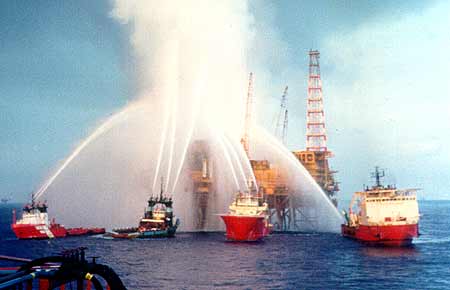 شركة الحفر العربية (عرب دريل 19) ذاتية الرفعموقع الحادث: حقل الخفاجى البحرى السعوديةتاريخ الحادث: 30 سبتمبر 2002اسم العميل : أرامكوتم بناء هذا الحفار فى عام 1983 فى سنغافورة عن طريق يارد لبناء السفن التابع لشركة(برومت ) وتم نقل ملكيته الى الشركه العربية للحفر (تابعة لشركة شلمبيرجير) . تعاقدت الشركة على الحفر فى حقل الخفاجى البحري مع شركة ارامكو السعودية.كانت الحفارة تعمل على احد الأرصفة البحرية وبعد انتهاء الحفر تم الاستعداد لعملية قطر الحفارة وعند بداية شد الحفارة عن طريق سفن القطر انهارت الحفارة على الرصيف البحري.!التفاصيل مازالت غير معروفة غبر ان المرجح هو ان احد أرجل الحفارة كانت متعلقة بالأرض أثناء الشد مما أدى إلى انبعاجها وانهياريها فوق رصيف الإنتاج مسببة حريق أدى إلى غرق الحفارة والرصيف البحري.
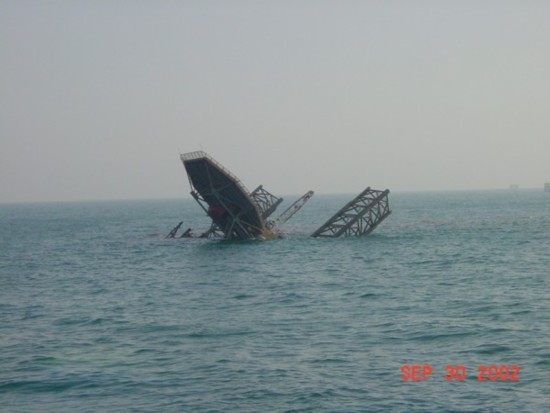 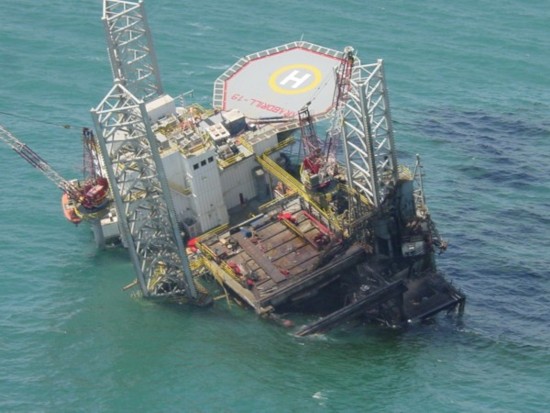 VIII-SALAIRE
Le salaire varie en fonction de l'emploi occupé, de l'ancienneté et de la rentabilité de chaque travailleur. Les salaires des ouvriers de Sonatrach dans les champs pétroliers commencent à 90000 dinars (782 dollars) par mois pour les ouvriers des machines, les chauffeurs de camion et les voitures, et jusqu'à 500000 dinars (4347 dollars) pour un responsable de terrain ou un sous-directeur de l'extraction pétrolière.